Srednja škola Čapljina
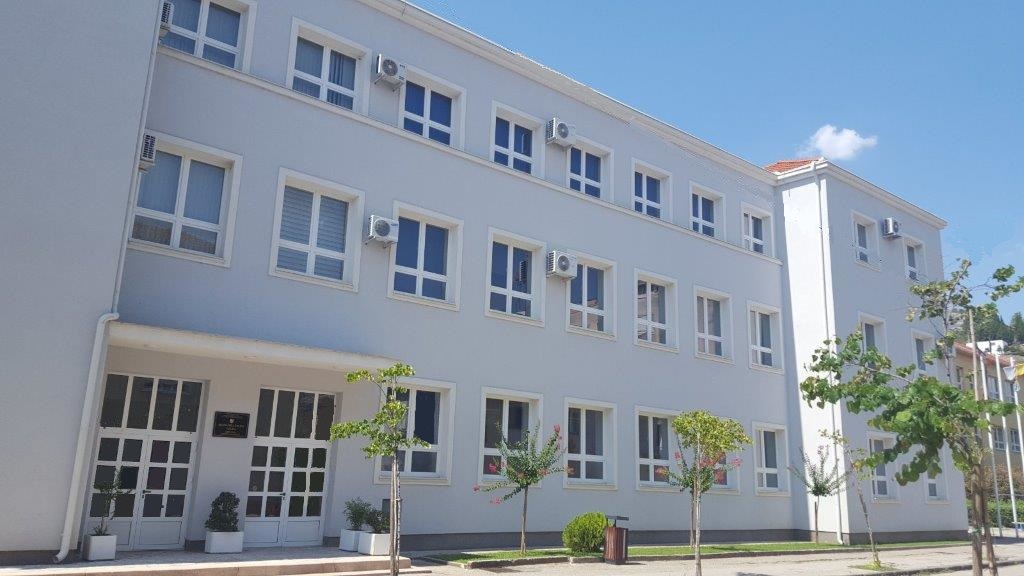 Upis u 1.razred – 2023./2024.
Zanimanja u školskoj 2023./2024. g. – 1.razred
Četverogodišnja zanimanja
Trogodišnja zanimanja
Opća gimnazija

Tehničar za elektroenergetiku
Hotelijersko-turistički tehničar
Agroturistički tehničar
Ekonomist
Kuhar
Konobar
Automehaničar
CNC operater
Kuhar stječe ove kompetencije
Tehnologiju pripremanja hrane i postupanja s namirnicama
Količinske normative, programiranje i planiranje prehrane
O higijenskim i tehničkim propisima
Poznavanje različitih jelovnika
Kreativnost u pravljenju i dekoriranju jela
Konobar stječe ove kompetencije
Postupke i tehnike posluživanja
Poznavanje različitih nacionalnih i tradicionalnih kuhinja
Poznavanje sastava načina pripreme jela
Poznavanje pravila lijepog ponašanja, estetike i poslovnog komuniciranja
Kompetencije automehaničara
Popravljanje motornih vozila – vulkanizacija
Automobilska dijagnostika
CNC operater stječe ove kompetencije
Upravljanje CNC strojevima
Održavanje automatiziranih sustava
Rad u proizvodnim postrojenjima
Nakon završene gimnazije učenik stječe ove kompetencije
Opće znanje stvarajući kvalitetan temelj za nastavak obrazovanja u različitim područjima
Znanja (osim većine osnovnoškolskih predmeta) iz područja psihologije, filozofije, logike, sociologije, politike, informatike i novih stranih jezika
Kompetencije Tehničara za elektroenergetiku
Upoznavanje s poslovima planiranja, izgradnje i održavanja elektrana
Upoznavanje s izgradnjom električnih instalacija
Ispitivanje rada elektroenergetskih postrojenja
Tehničko praćenje korištenja električne energije
Ispitivanje i održavanje električnih generatora, motora i transformatora
Kompetencije hotelijersko-turističkog tehničara
Primjeniti komunikacijske i prezentacijske vještine
Prepoznati, definirati osnovne pojmove u turizmu, ugostiteljstvu, hotelijerstvu i agencijskom poslovanju
Razlikovati motive, oblike i vrste turističkih putovanja te usvojiti osnovna znanja o turističkim tržištima
Razlikovati vrste ugostiteljskih objekata i kategoriju, vrste ugostiteljskih usluga u ugostiteljskim objektima te osnove turističkih usluga
Integrirati i primjeniti osnove prodaje i marketinga u turizmu i ugostiteljstvu
Kompetencije agroturističkog tehničara
Primjeniti suvremene agrotehničke zahvate u uzgoju kulturnih biljaka poštujući načela ekologije i održivog razvoja
Primjeniti suvremenu tehnologiju u uzgoju domaćih životinja poštujući načela ekologije i održivog razvoja
Razviti vještine hortikulturnog oblikovanja okućnice agroturističkog gospodarstva primjenom tradicionalnih vrtnotehničkih elemenata
Razviti vještine u pripremanju i posluživanju hrane 
Primjeniti osnove poduzetničkog poslovanja i organizacije rada
Ekonomist stječe ove kompetencije
Vođenje knjigovodstva i računovodstva
Primjenu govorne i pisane poslovne komunikacije
Funkcioniranje poslovanja i gospodarskih sustava
Rad na istraživanju tržišta
Poslovi marketinga i bankarstva
Organizaciju prodaje
Srednja škola Čapljina
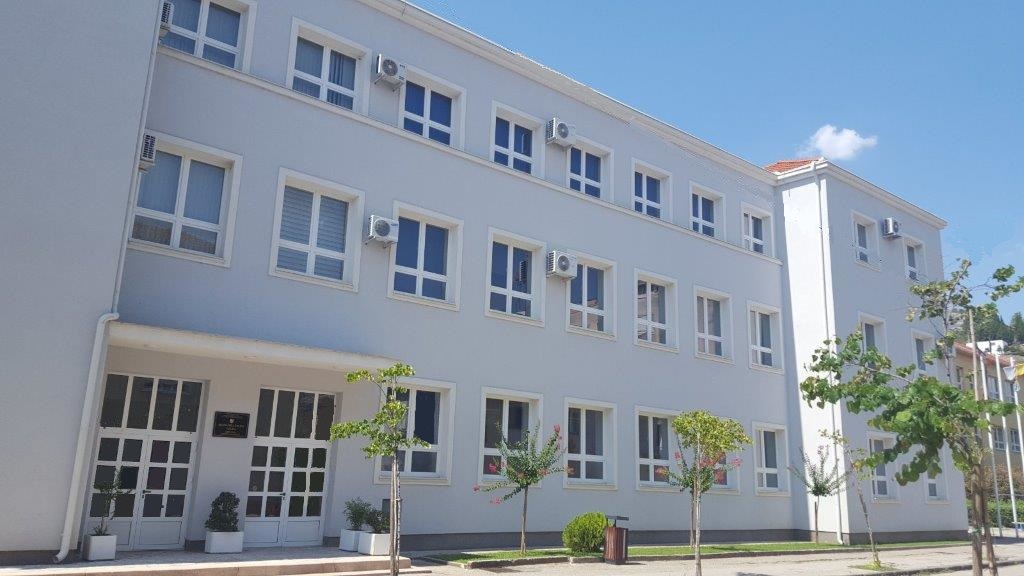 Srednja škola Čapljina
Ulica Rušera Boškovića 9
88300 Čapljina
https://srednjaskolacapljina.ba/